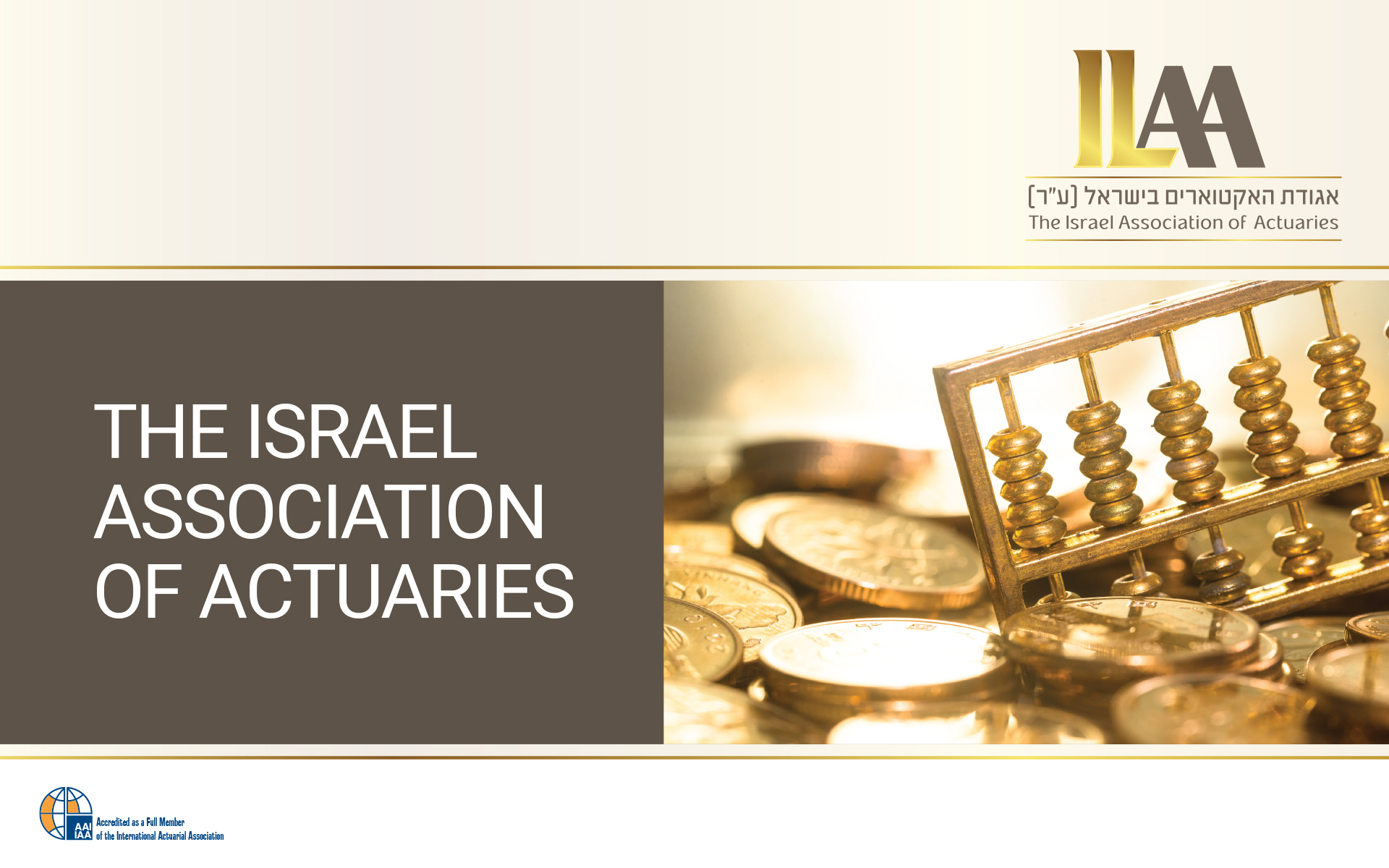 מגפת הקורונה
היבטים מקצועיים בהערכת עתודות ביטוח כללי
14.10.2020
תת ועדת קורונה ביטוח כללי – אלון תמיר, ד"ר יניב זקס, דדי טל , ועמיעד בן מאיר
1
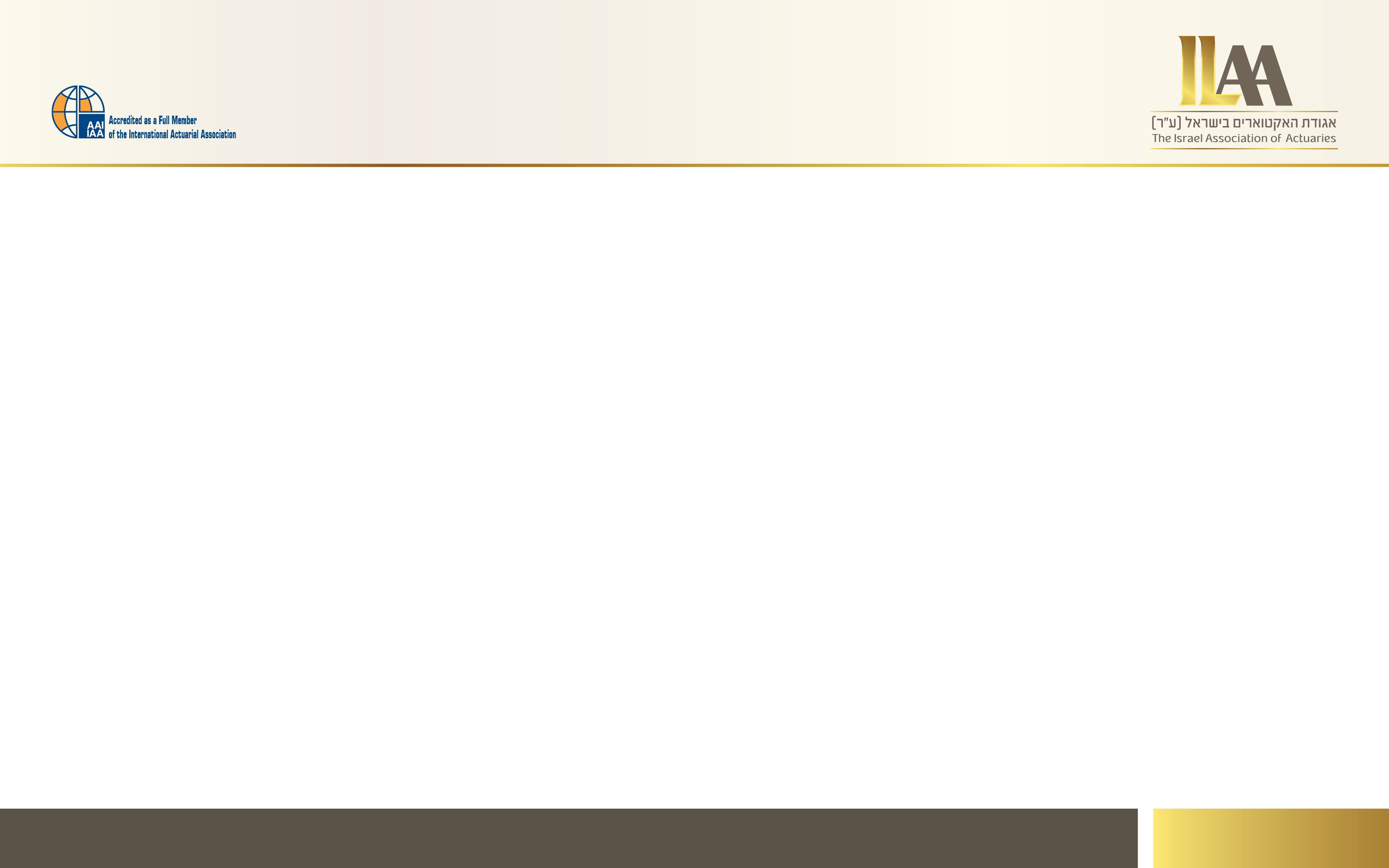 מגפת הקורונה 2.2020
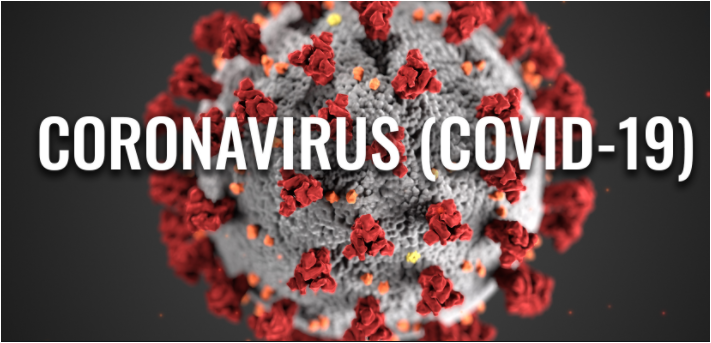 2
חישובי עתודות ביטוח – משולשים
מה שהיה הוא שיהיה
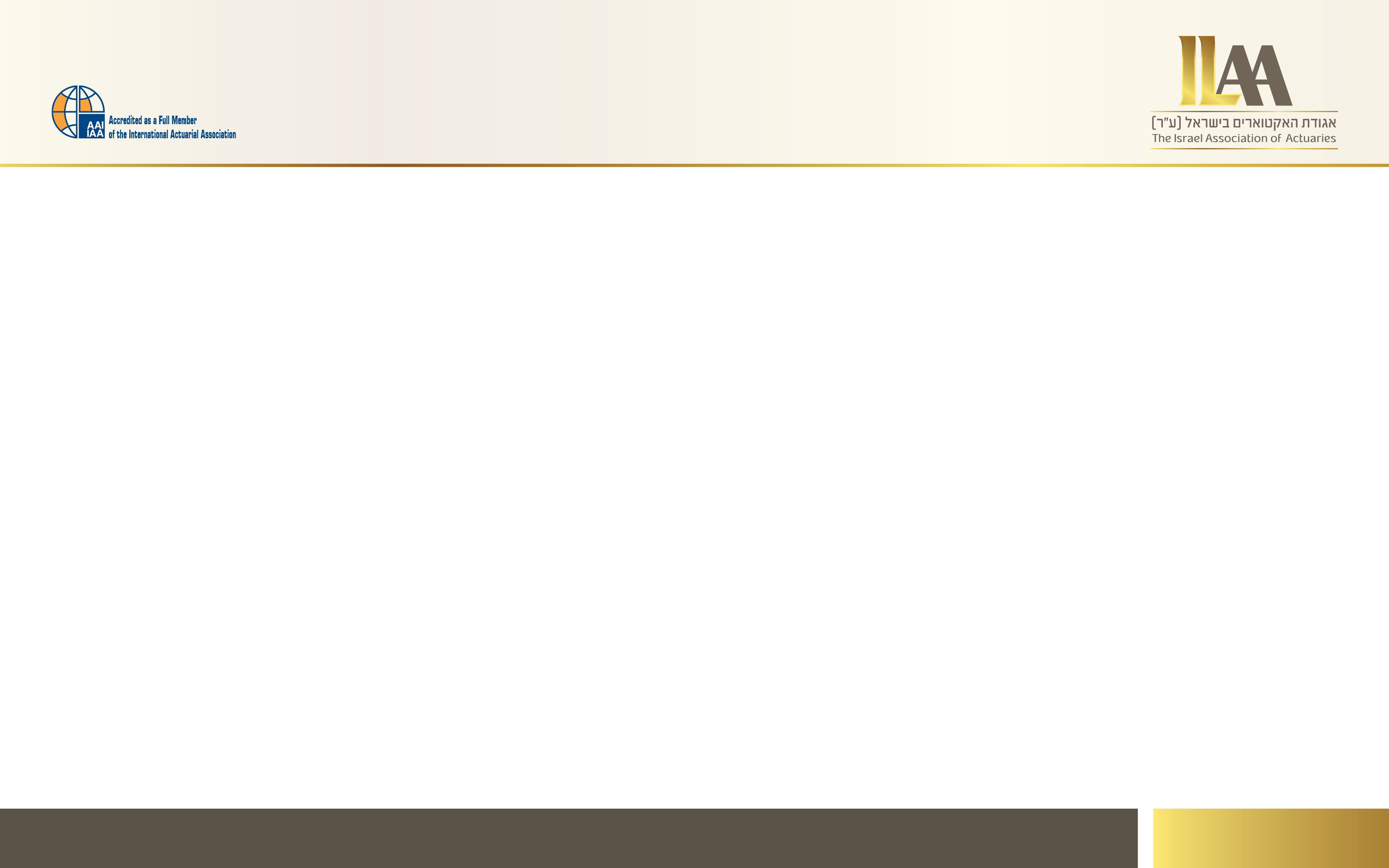 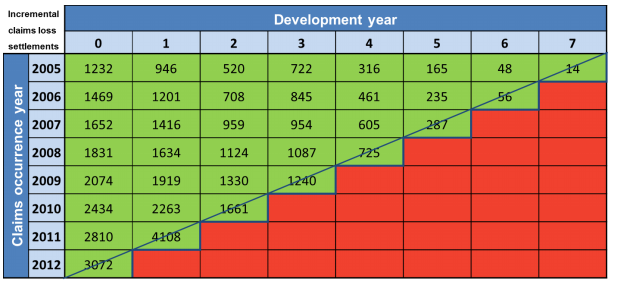 3
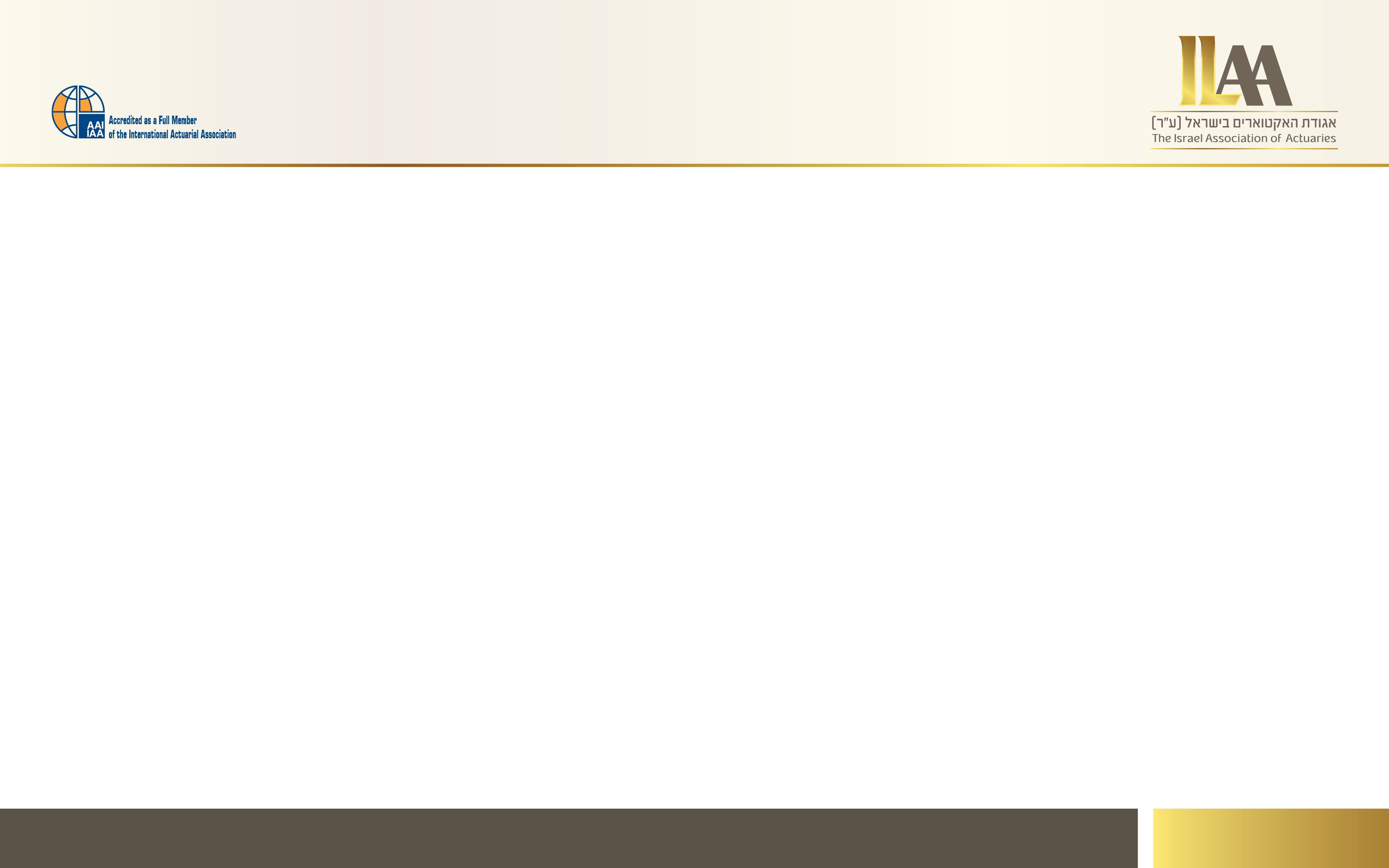 כניסה לסגר ומגבלות ב 3.2020
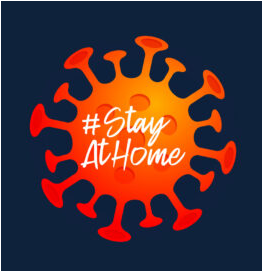 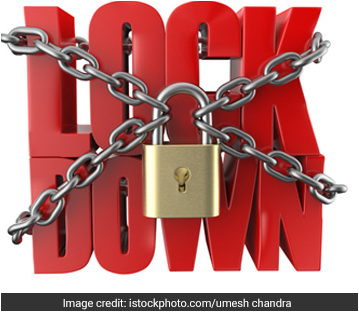 4
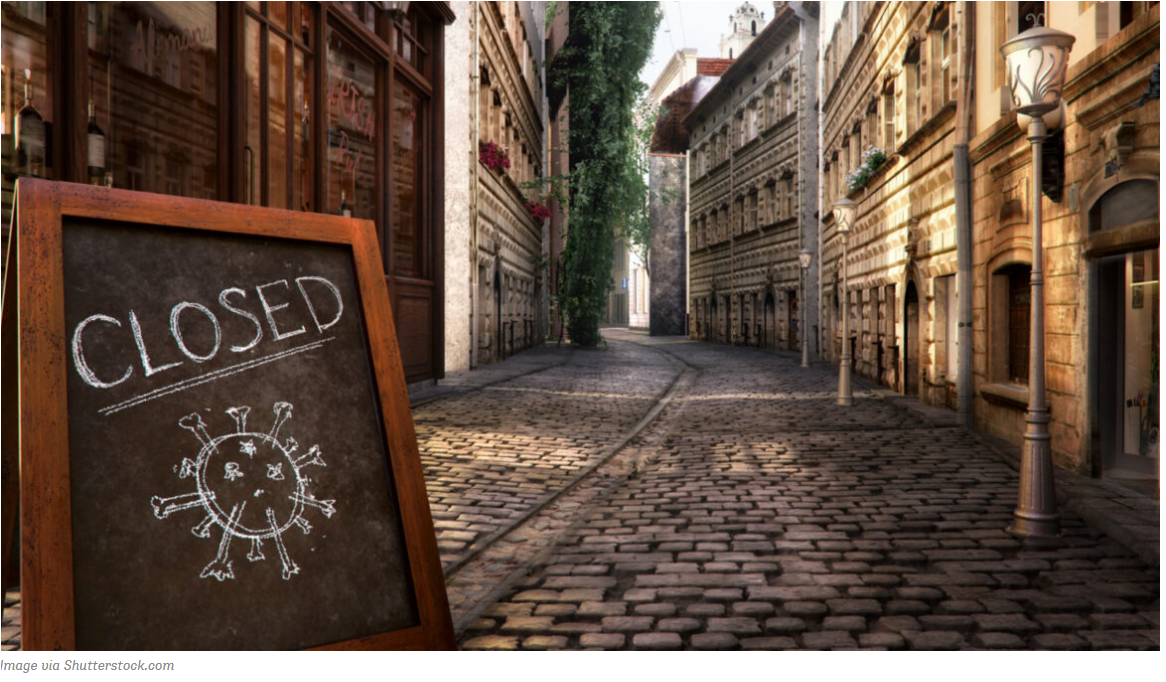 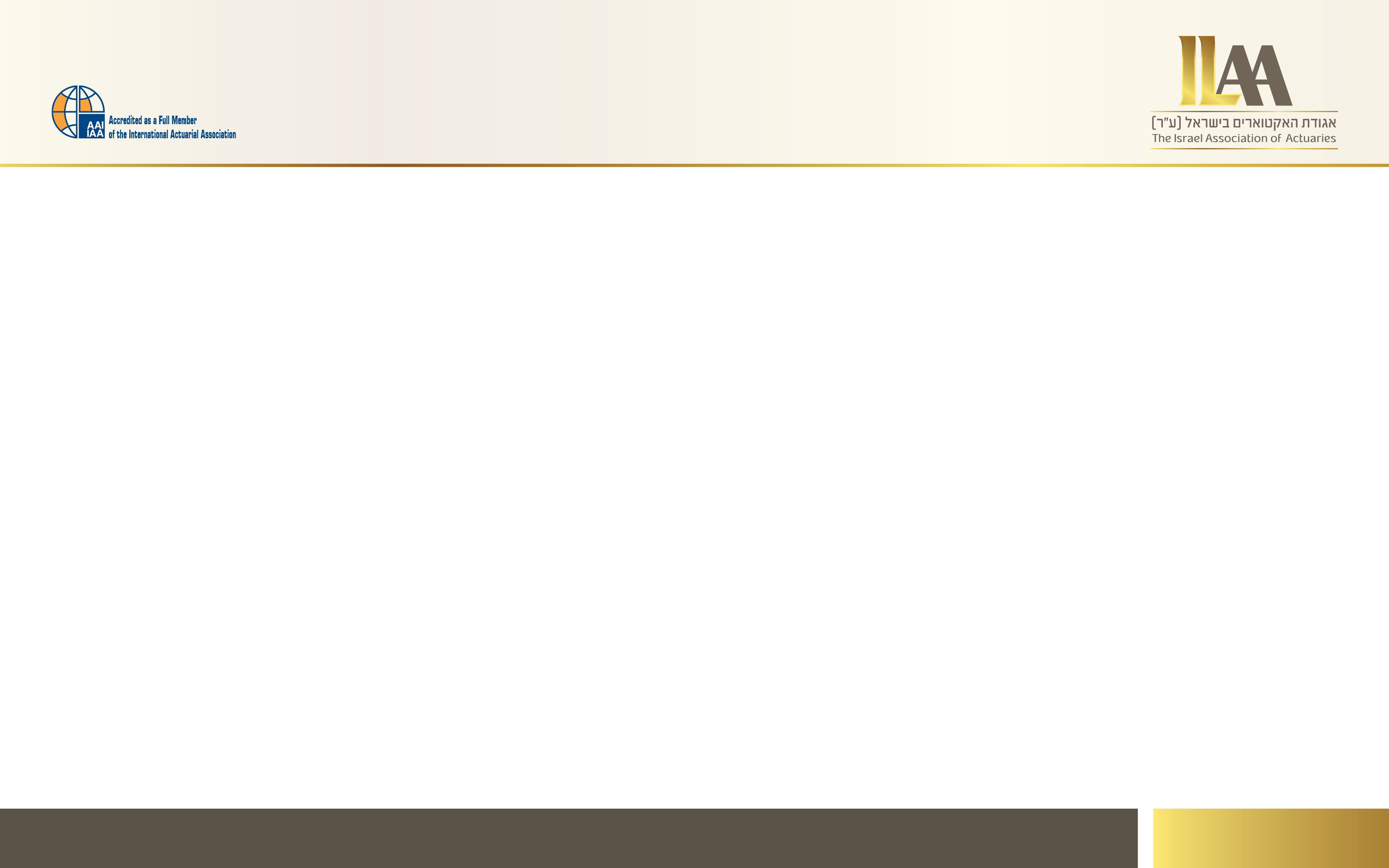 כותרת לדף תוכן
תוכן
5
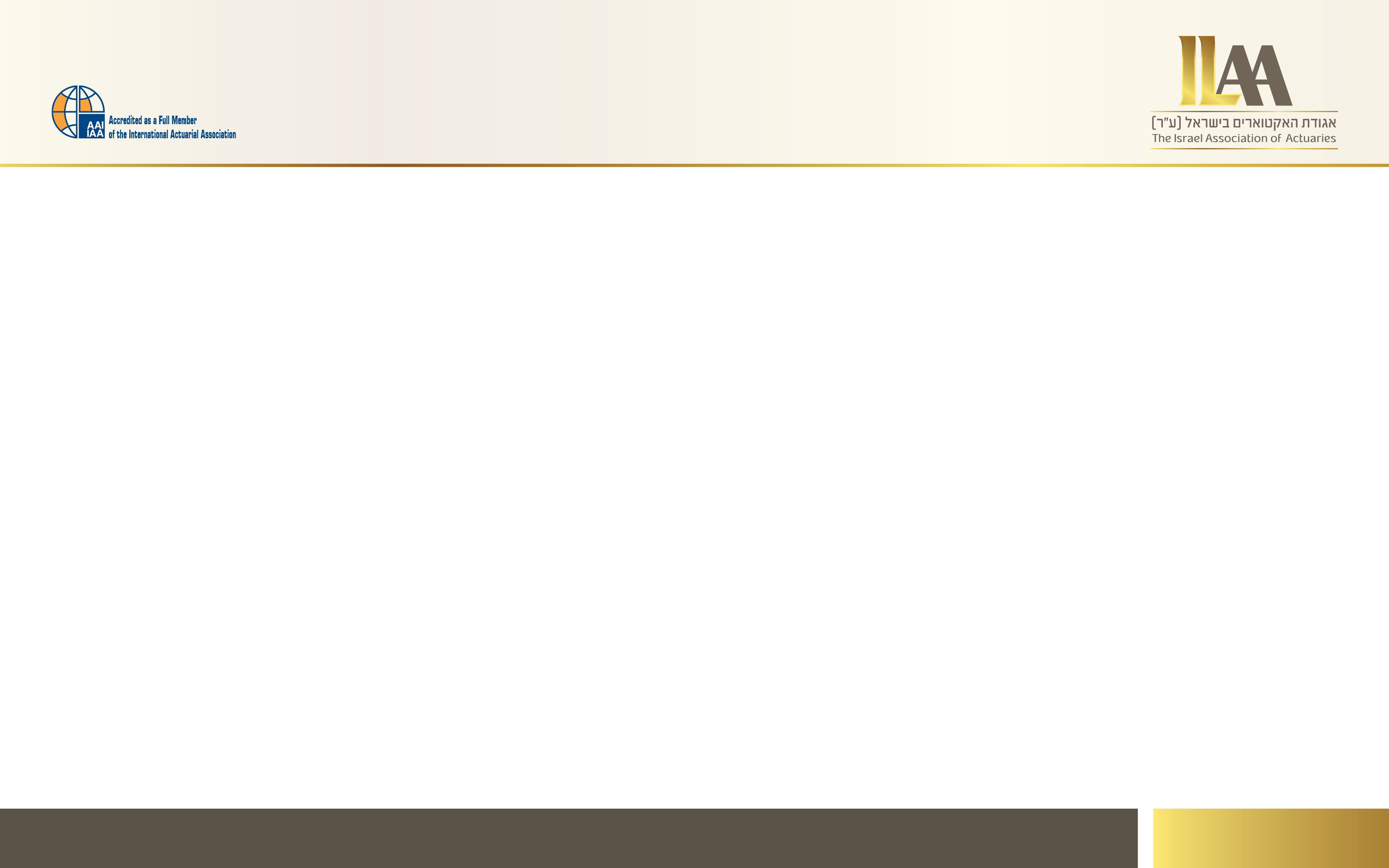 שינוי בדפוסי התפתחות התביעות
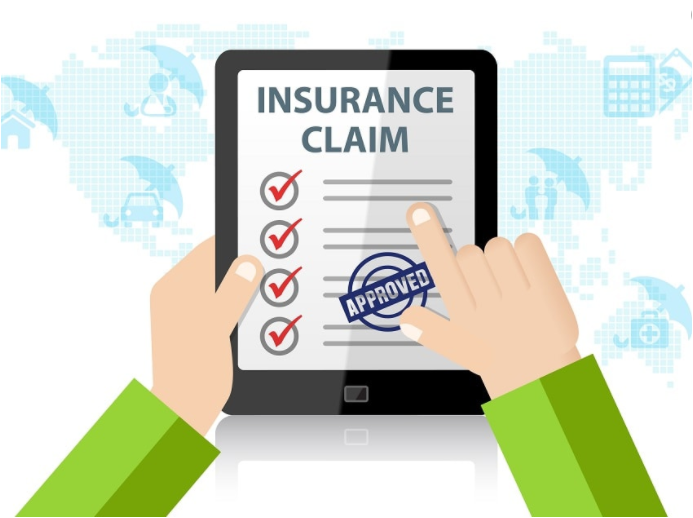 6
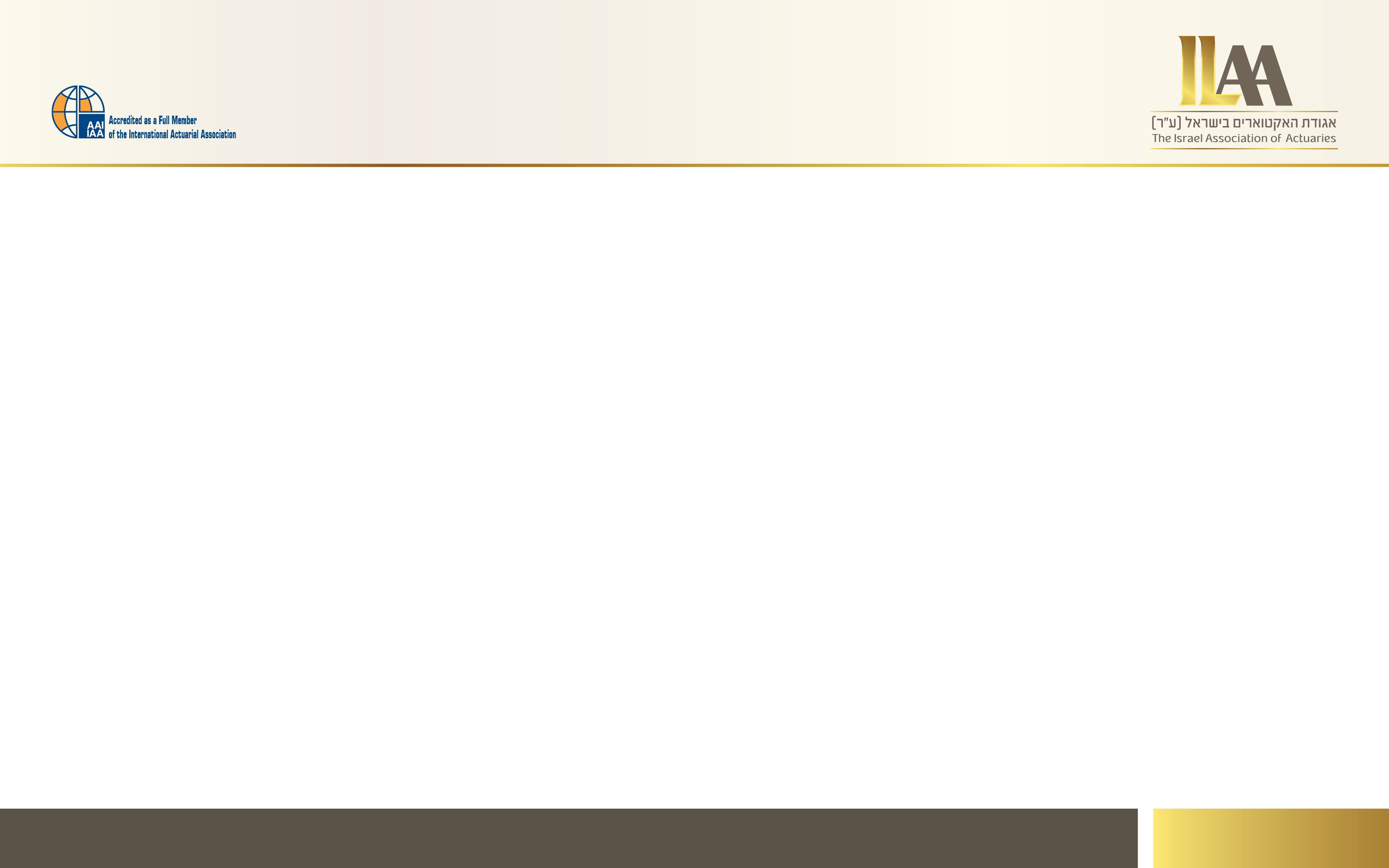 שיקול דעת אקטוארי
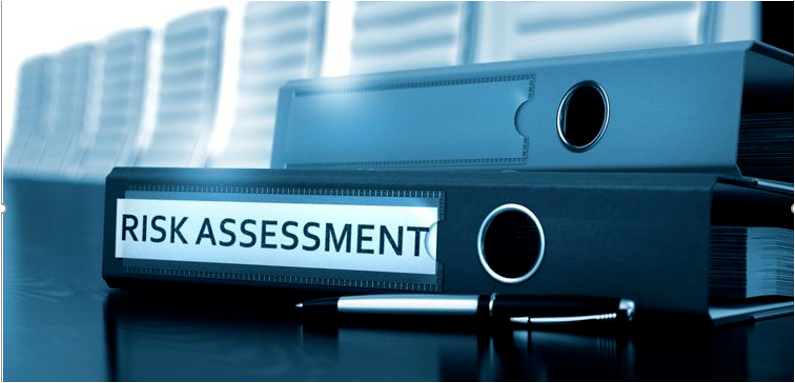 7
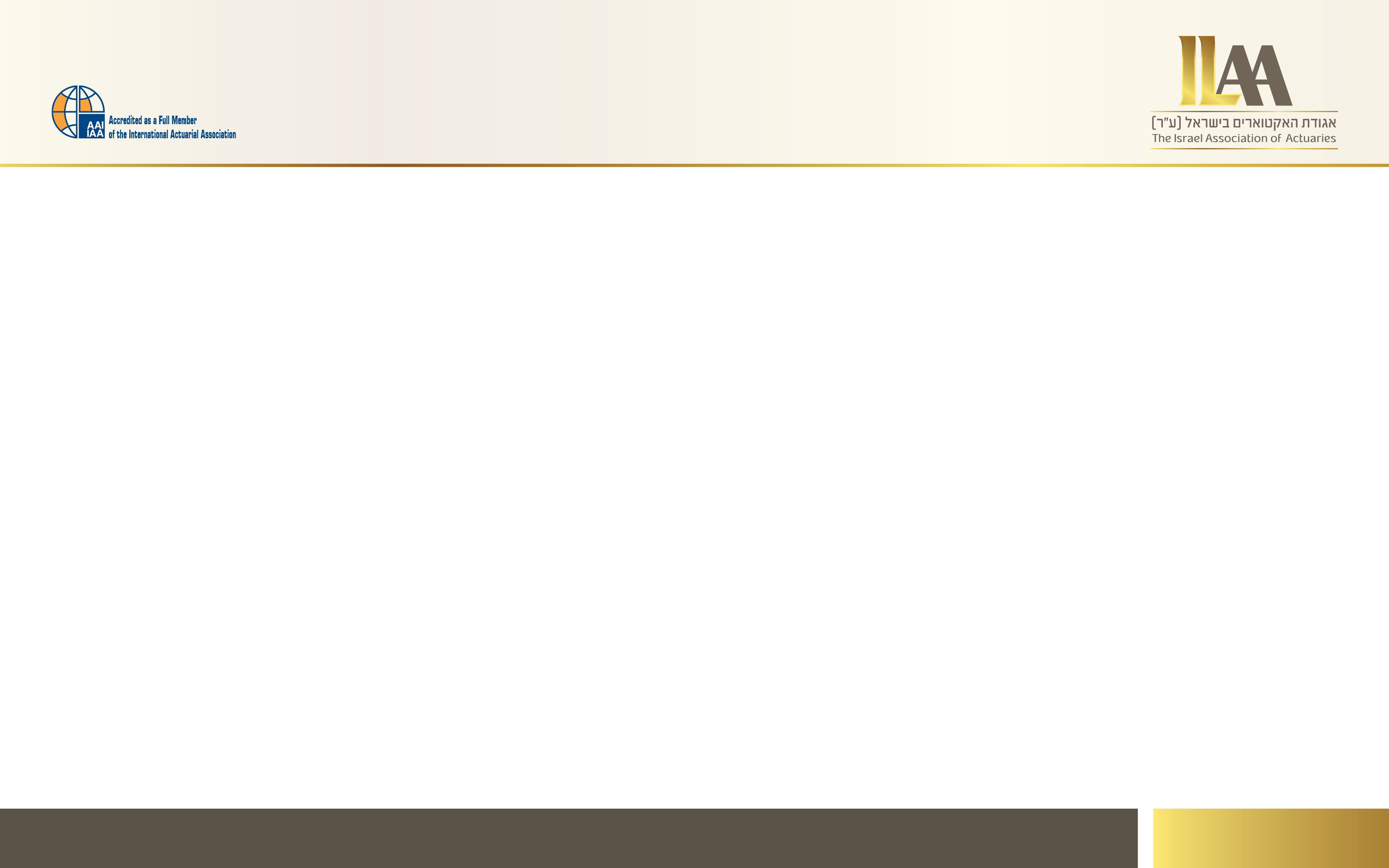 שינוי התנהגות מבוטחים
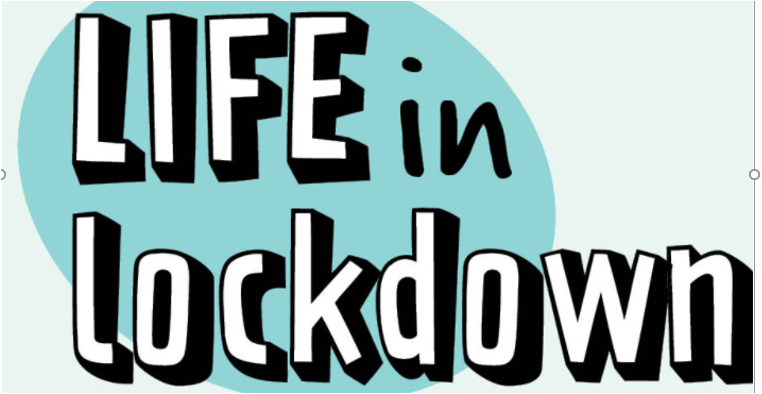 8
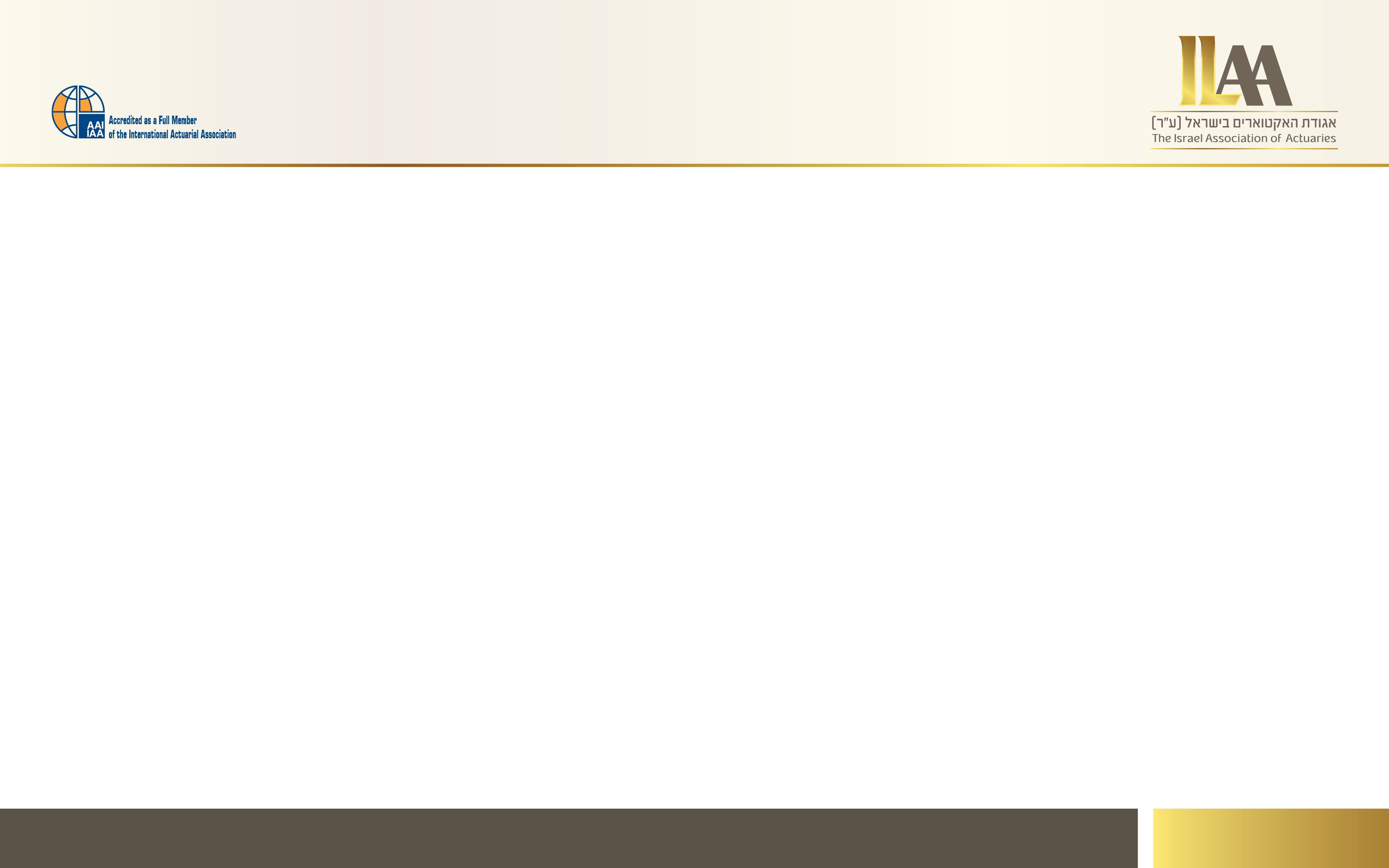 העתיד - שינוי שגרת החיים
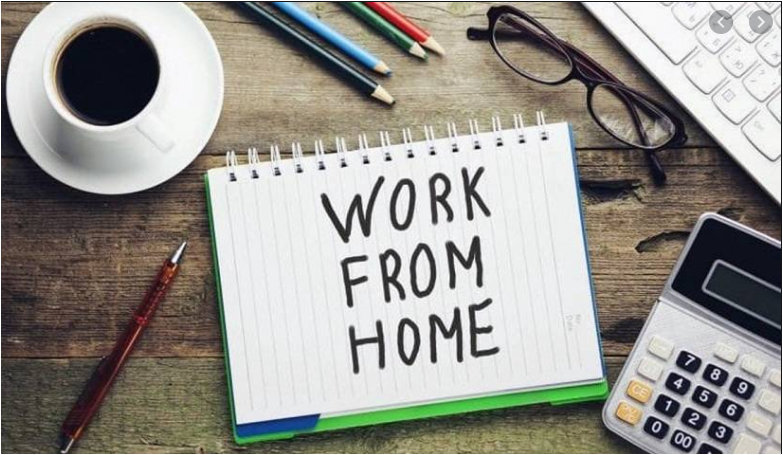 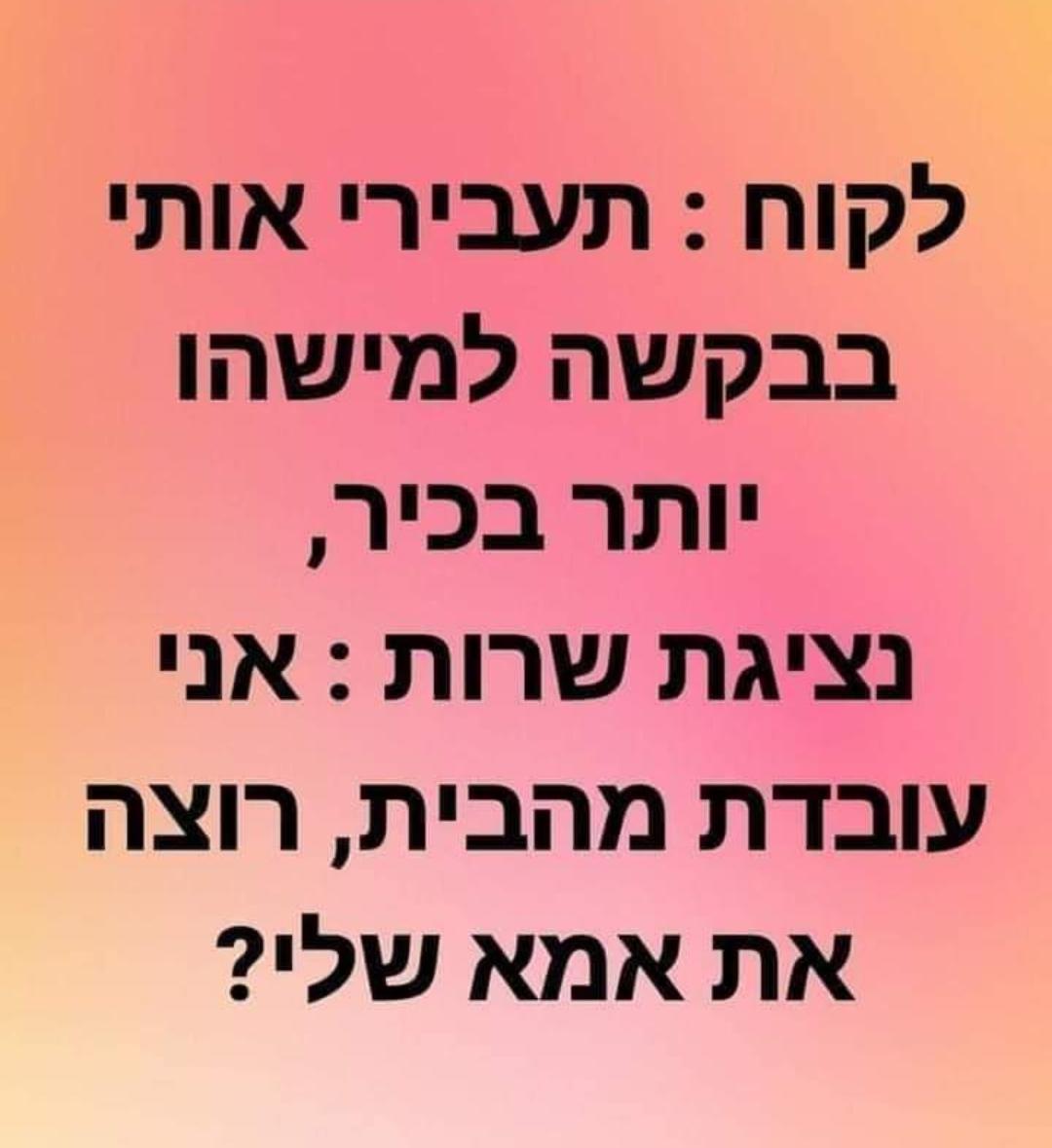 9
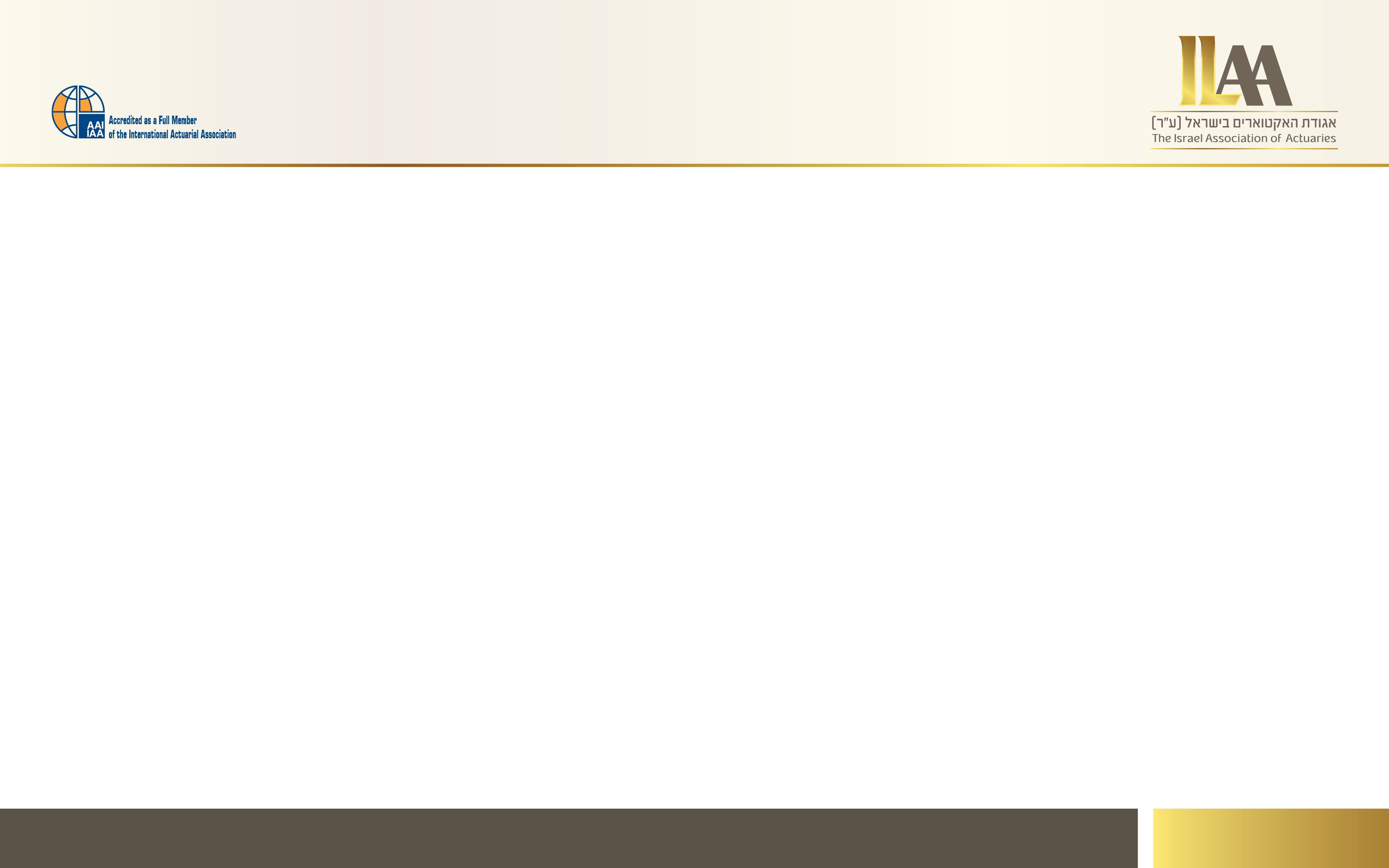 The New Normal
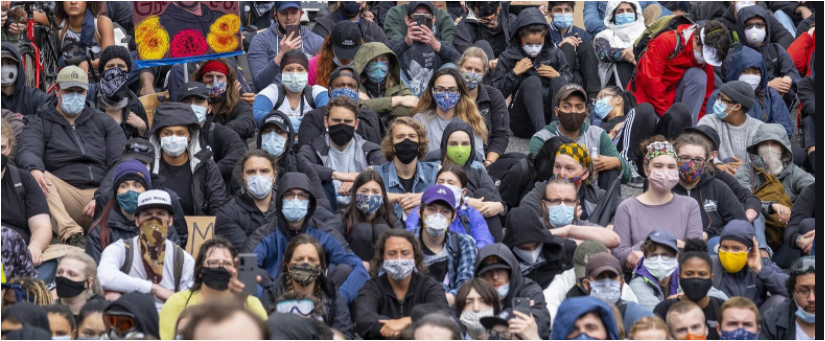 תוכן
10